DEPARTMENT OF TRANSPORT 

NATIONAL ROAD TRAFFIC AMENDMENT BILL, 2020
PORTFOLIO COMMITTEE ON TRANSPORT
13 NOVEMBER 2020
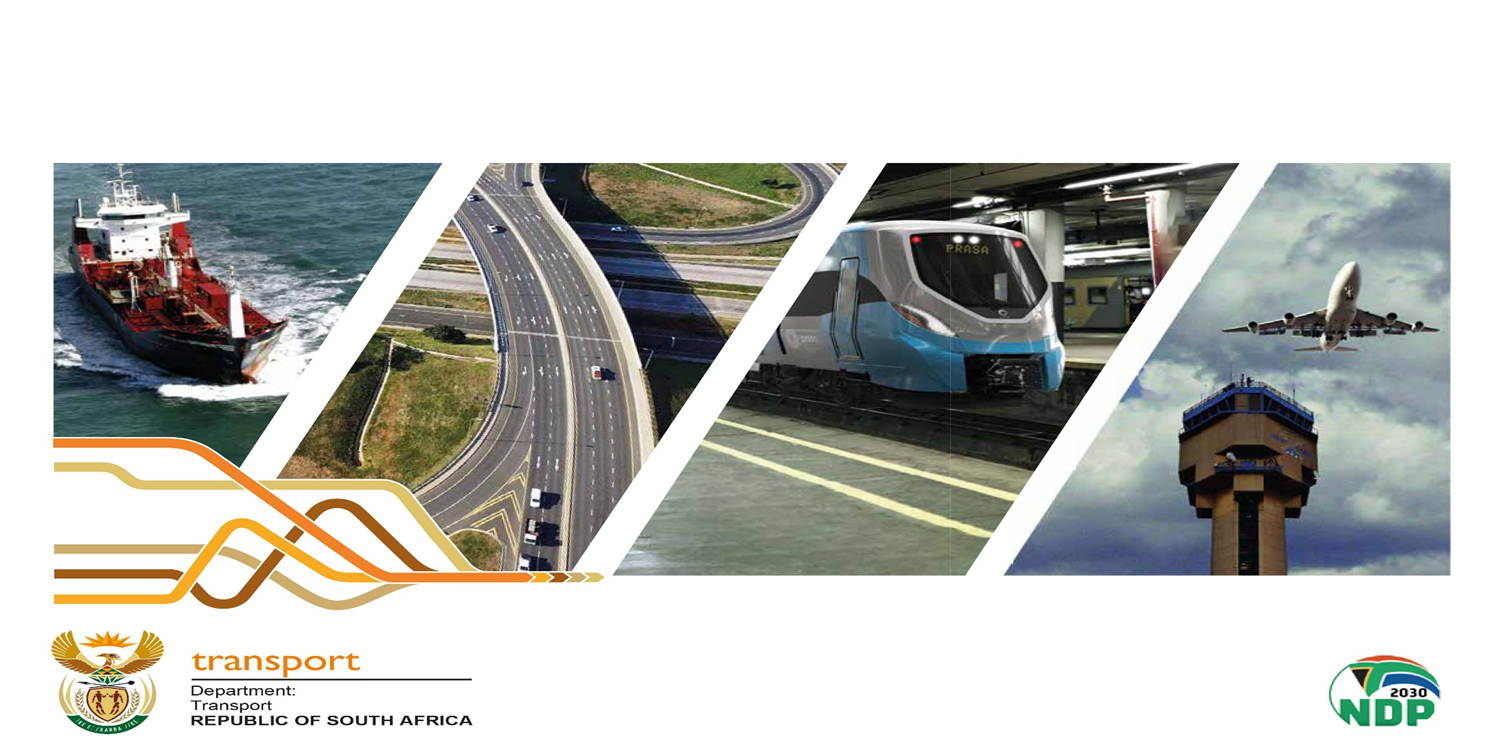 1
INTRODUCTION
The National Road Traffic Act, 1996 (Act No.93 of 1996) is the principal Act proving for and dealing with all road traffic related matters in the Republic of South Africa.

The legislation provides for amongst others processes regarding motor vehicle driving licenses, motor vehicle registration and licensing, Manufacturers, Importers and Builders of motor vehicles.

It further provides for the registrations, duties and responsibilities of operators required to be registered in accordance with legislation.

It furthermore provides for the operation and transportation on dangerous goods on public road.
2
INTRODUCTION cont.’
It also provides for the legislative framework geared at implementing road safety interventions that will result in the reduction of accidents and fatalities on the public road. 

Provides in general for the rules of the road and road traffic signs; 

Provides for the offences and appropriate sentences that may be imposed for transgressing road traffic laws.

Its amendments have been influenced by amongst others driver and operator behavior, newly developed or amended South African National Standard (SANS), Economic Commission for Europe (ECE) regulations and new trends in motor vehicle industry.

A need has been identified to reduce road carnages by implementing road safety legislative interventions.
3
THE MAIN OBJECTS OF THE BILL
The Bill seeks to 
reduce road crashes and to improve traffic law enforcement by, among other improve existing mechanisms and creating more measures to ensure road traffic safety.
achieve proper implementation of the strategic interventions highlighted in the National Road Safety Strategy, 2006, and grants more powers to Members of the Executive Council (“the MEC”) of the various provinces.
4
CLAUSE BY CLAUSE
Clause 1:amends existing definitions and inserts certain new definitions.

Clauses 2 and 3: amend sections 3A and 3B of the Act respectively to include NaTIS officers and traffic wardens to be appointed and registered by the CEO of the RTMC.

Clause 4: amends section 3C by providing that no person shall be registered or remain registered as an examiner of vehicles, traffic officer, traffic warden and NaTIS officer, if such person has or acquires a direct or indirect financial interest in the manufacturing, selling, rebuilding, repairing or modifying of motor vehicles.

Clause 5: amends section 3D by adding the word traffic warden and replacing the word diploma with the word qualification in the minimum requirements for registration as an inspector of licences, examiner of vehicles, traffic officer .
5
CLAUSE BY CLAUSE
Clause 6: amends section 3E by providing for the suspension or cancellation of the registration of an authorised officer if such officer was convicted of a crime as contemplated in Schedule 1 or 2 of the Criminal Procedure Act, 1977 (Act No. 51 of 1977), or if such person has direct or indirect financial interest in transport services business or motor vehicle business.

Clause 7: amends section 3 by inserting sections 3L to 3O which makes provision for application for registration, registration and grading,  suspension or cancellation of a training centre. 

Clause 8: amends section 5 by providing for the process of application and registration as a manufacturer, builder, body builder or importer.

Clause 9: amends the Act by inserting sections 5A to 5M which makes provision for the manufacturer or supplier of blank number plates,  reflective sheeting for number plates or an embosser of number plates to be registered, manner of application, suspension or cancellation of such manufacturers.
6
CLAUSE BY CLAUSE
Clause 9: amends section 6 by providing for the appeal process against the refusal to register as a manufacturer, builder, importer or manufacturer of blank number plates, manufacturer of reflective sheeting for number plates, supplier of blank number plates, supplier of reflective sheeting for number plates, embosser of number plates, weighbridge facility or manufacturer of microdots, or at the refusal of the chief executive officer to issue an exemption permit in terms of section 81(2).

Clause 10: amends section 7 by providing for the appointment of inspectorate of manufacturers, builders, body builders, manufacturers of number plates, microdots and weighbridge facilities.

Clause 11: amends section 8 by providing for the prohibition of operating a driving license testing centre unless such driving license testing centre is registered and graded in terms of the Act.

Clause 12: amends section 8A by providing for the process of application for the operation of a driving license testing centre.
7
CLAUSE BY CLAUSE
Clause 13: amends section 9 by providing for the grading of a driving licence testing centre
  
Clause 15: amends the Act by inserting section 11A providing for the appointment of a person or body of persons as a provincial inspectorate to conduct inspections and evaluations to ensure compliance with the Act, further to empower the Minister to prescribe the powers and duties of the provincial inspectorates.

Clause 16: amends section 13 by providing for a new driving license to be known as a provisional driving license.

Clause 17: amends section 14 which provides for the authority of a license, the period of validity of license, the limitations to which such authority shall extend and the form and content of such license by adding a provisional driving licence in subparagraph (a).
8
CLAUSE BY CLAUSE
Clause 18: amends section 15 by providing for the process of disqualification from obtaining or holding a learner’s or driving licence.( i.e. physical defects and diseases likely to render him/her incapable of driving and controlling a motor vehicle).
Clause 19: amends section 16 by providing for the process of cancellation of a licence submitted to the CEO of the RTMC as a result of disqualification. 
Clause 20: amends section 17 to provide that an applicant for a learner's licence who makes use of any unauthorised aid during a test for a learners licence or is found in possession of an aid that may assist a person in answering a test for a learner's licence shall be disqualified from reapplying for a learner's licence for a period not exceeding 24 months from the date of such disqualification. The Minister is empowered to make regulations regarding the due process that will be followed before a person is disqualified.
9
CLAUSE BY CLAUSE
Clause 21: amends section 18 by providing that the holders of a learner’s licence who desires to obtain a driving licence shall after applying for a licence to drive at an appropriately registered and graded driving licence testing centre present him/herself to be examined and that in the case where the Driving License Testing Centre (DLTC) can provide an appropriate motor vehicle, such motor vehicle may be used for the test. 

Section 18 is further amended to prohibit the use of unauthorised aid during a test for a driving licence that can assist a person in passing a driving licence test and that such person shall be disqualified from reapplying for a period of 24 months.

A licence obtained in contravention of the above provision shall be invalid.
10
CLAUSE BY CLAUSE
Further provides for asserting the date 1 May 2003 as the date on which a licence which was valid before then, shall subject to subsection (6)(b)(i.e. where a person was admitted to a medical facility or detained in any state institution, posted by government on a foreign mission or being a spouse of such person or employed outside the borders of the Republic) no longer be deemed to be a valid driving licence.
Clause 23: amends section 20 by providing for the Ministerial powers to determine a date on which a licence issued in terms of section 57 of the road traffic ordinance shall cease to exist.
Clause 24: amends section 23 by providing for the recognition of driving licences issued in other countries which are contracting states to the convention only.
11
CLAUSE BY CLAUSE
Clause 25: amends section 25 by providing for the process of suspension or cancellation of a licence authorising the driving of a motor vehicle where amongst others the holder of such licence would constitute a source of danger to the public or where a person after been examined and tested is found not to be competent to drive a motor vehicle of the class for which he or she holds a licence.

Clause 27: amends section 28 by prohibiting the employment of a person as an instructor or making use of any person’s services an instructor unless that person is registered and graded as an instructor in terms of section 28B.

Clause 28: amends the Act by inserting section 28A providing for the manner of application for registration as an instructor.
12
CLAUSE BY CLAUSE
Clause 29: amends section 28B by prohibiting the registration of a person as an instructor unless he or she is employed by a registered and graded driving school, also prohibiting the registration of a person as an instructor if he/she has been convicted of an offence listed in schedule 1 or 2 of the Criminal Procedure Act, 1977 (Act No. 51 of 1977) or if he was convicted or paid admission of guilt fine for driving under the influence of liquor or drugs.

Clause 30: amends the principal Act by inserting sections 28D, 28E,28F,28G,28H prohibiting the operation of a driving school unless such a driving school is registered and graded.

Providing for the process of application for registration of a driving school, registration and grading of driving school.

Providing for the suspension or cancellation of registration of a driving school and the appointment of inspectorate of driving schools.
13
CLAUSE BY CLAUSE
Clause 31: amends section 29 by providing for the process of cancellation of a learner’s, provisional or driving licence or any document purporting to be such issued contrary to the Act.

Clause 32: amends section 30 by prohibiting the use of any other person’s learner’s, provisional or driving licence, further that no person shall present such licence as his or her own.

Clause 33: amends section 31 by prohibiting the employment of any other person to drive a vehicle on the public roads unless that person is licensed in accordance with the Act.

Clause 34: amends section 32 of the Act by prohibiting the operation on the public roads of a vehicle requiring a provisional driving licence unless he or she keeps such permit with him or her in the vehicle.
14
CLAUSE BY CLAUSE
Clause 35: amends section 33 by providing that a person charged with an offence relating to driving of a motor vehicle or a failure to stop or report an accident, he or she shall produce every licence and permit which he or she is the holder, or a duplicate thereof issued in terms of this Act to the court at the time of hearing of the charge.

Clause 36: amends section 34 by providing that were a court has issued an order for the suspension or cancellation of a licence or permit or disqualifying a person from obtaining a licence or permit, the registrar or clerk of the court shall notify the MEC who shall record such order in the register for driving licences

Clause 37: amends section 51A by providing for the extension of the appeals procedure to the manufacturer, builder, body builder or importer.
15
CLAUSE BY CLAUSE
Clause 38: amends the Act by inserting section 53A which provides for the delegation of powers conferred upon him to any person, further providing that such delegation shall not prevent the MEC from exercising that power or carrying out that duty himself or herself.

Clause 39: amends section 57 by providing authority to PRASA(Passenger Rail Agency of South Africa) or a person in its employment to display road traffic signs as they deem expedient.

Further to empower the MEC concerned to direct that any road traffic sign be so displayed or removed by a local authority or Transnet Limited or PRASA.
16
CLAUSE BY CLAUSE
Clause 40: amends section 58 by providing for the drivers of emergency vehicles driving such vehicles whilst on duty to do so with vehicles duly fitted with a siren and appropriate identification lamp and to requiring that such vehicle shall when approaching an intersection stop and proceed only when it is safe to do so.

Clause 41: amends section 60 by allowing emergency vehicles whilst being driven on duty to exceed the applicable general speed limit provided that such vehicle is fitted with a siren and appropriate identification lamp.

Clause 42: amends the Act by providing for the newly established Road Incident Management System which aims to streamline the response procedure and system in SA.

Clause 43: amends section 65 by prohibiting the use of alcohol by the drivers of motor vehicles on the public roads.
17
CLAUSE BY CLAUSE
Clause 44: amends section 75 by providing for the Ministerial powers to make regulations in the Act and providing for the process thereof.

Clause 45: amends section 76 by providing for the process of incorporation of standards, ECE regulations or model regulations which provides that if any standards, ECE regulations or model regulations is at any time after the incorporation thereof in the regulations amended or replaced, such standard, ECE regulations or model regulations shall remain in force until such time that the Minister by notice in the gazette re-incorporate the amended or replaced standard, ECE regulations or model regulations.

Clause 46: amends section 80 by providing that any person with a disability who has been exempted from the laws relating to parking in accordance with the laws of any province, and to whom proof of such exemption has been issued, shall be deemed to be so exempted from the laws applicable in the areas of jurisdiction of all local authorities.
18
CLAUSE BY CLAUSE
Clause 44: amends section 75 by providing for the Ministerial powers to make regulations in the Act and providing for the process thereof.

Clause 45: amends section 76 by providing for the process of incorporation of standards, ECE regulations or model regulations which provides that if any standards, ECE regulations or model regulations is at any time after the incorporation thereof in the regulations amended or replaced, such standard, ECE regulations or model regulations shall remain in force until such time that the Minister by notice in the gazette re-incorporate the amended or replaced standard, ECE regulations or model regulations.

Clause 46: amends section 80 by providing that any person with a disability who has been exempted from the laws relating to parking in accordance with the laws of any province, and to whom proof of such exemption has been issued, shall be deemed to be so exempted from the laws applicable in the areas of jurisdiction of all local authorities.
19
CLAUSE BY CLAUSE
Clause 47: amends section 81 by providing for the process of applying for an exemption for manufacturing or import of a vehicle or operation of a motor vehicle which due to such vehicle’s original design cannot comply with the provisions of the Act.

Clause 48: amends section 85 by providing for the process of application to the Minister or MEC for the issue of a document as proof of a driving licence.

Clause 49: amends section 93A by adding certain sections to the transitional provisions.

Clause 50: is the short title and commencement which determines when the Act shall come into force.
20
Departments/Stakeholders Consulted
The Bill was published for public comments and comments were received from the Western Cape Department of Transport, Kwa-Zulu Natal Department of Transport, (NAAMSA) National Association of Automobile Manufacturers of South Africa, the Southern African Catholic Bishops Conference Parliamentary Liaison Office, Mr Albert Broeksma, Mr Dale Hillebrand (Transport for Cape Town), Mr Leon Lotter, Mr Bruce Shackleton, Mr Tertius du Plessis, JeVanne Gibbs, Mr Chris Joubert, Mr Alastair Austin, Mr Lungile Mashele  Association, Alta Swanepoel and Associates, Atlas Logistics Solutions (Pty) Ltd
21
Departments/Stakeholders Consulted (Cont.)
The Bill was also discussed at the IPPP (Interprovincial Policies and Procedures Working Group) which comprises of the nine provincial departments of transport, the (NRCS) National Regulator for Compulsory Specifications, the (SABS) South African Bureau of Standards, the (RTMC) Road Traffic Management Corporation, the (BAC) Business Against Crime, South African Police Services,(SABRIC) South African Banking Risk Information Centre.
22
Departments/Stakeholders Consulted (Cont)
The Bill was also consulted with the driving schools industry, i.e. SADSOA and the driving schools task team was formed to engage the driving schools around the proposed driving schools regulatory framework.

The Bill was reviewed by the Office of the Chief State Law Advisor.
23
Departments/Stakeholders Consulted (Cont.)
The Bill has also undergone the Socio Impact Assessment System (SEIAS) through the Department of Planning, Monitoring and Evaluation.

The Bill was tabled for consideration by the National Economic Development and Labour Council.

The Bill was approved by Cabinet.
24
Decisions required from the Portfolio Committee on Transport (PCOT)
To request PCOT to support the Bill for further processing.
25
Thank youNgiyathokozaKe a lebohaKe a lebogaSiyabongaNdo livhuwaEnkosiNgiyabongaDankie
26